第一篇　考点过关篇
第十六章　电磁铁与自动控制
考点一　认识磁体和磁场
中考考点解读
1.认识磁体
（1）磁性：磁体是自然界中的一类物体，它具有吸引　　、　　、　　等物质的性质，这种性质叫磁性。 
（2）磁体：具有　　　的物体叫磁体。 
（3）磁极：磁体上磁性最强的部分叫　　　；一个磁体有　　　个磁极，分别是　　　极（S极）和　　　　极（N极）。 
（4）磁极间的相互作用是：同名磁极相互　　　，异名磁极相互　　　　。 
（5）磁化：在物理学中，把使原来没有磁性的物体获得　　　　的过程，叫磁化。
钴
镍
铁
重难考向突破
磁性
磁极
两
北
南
排斥
吸引
高效课堂训练
磁性
2.认识磁场
（1）磁场：在磁体周围空间存在一种看不见、摸不着的特殊物质，叫　　　　，磁极间的相互作用是通过　　　发生的。 
①磁场的基本性质：对放入其中的磁体产生　　　　的作用。 
②磁场方向：将小磁针在磁场中某点静止时　　　　极的指向规定为该点的磁场方向。
中考考点解读
磁场
磁场
力
重难考向突破
N
高效课堂训练
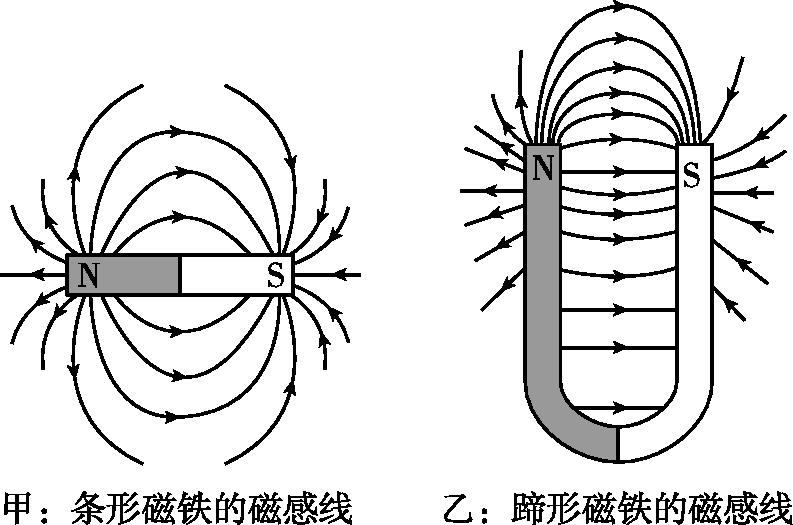 （2）磁感线
①人们用　　　　　来描述磁场，
它是为描述磁场的分布情况引入的，
并不真实存在。 
②在磁体周围，磁感线从磁体的　　　　极
出发回到　　　极，是一条闭合的曲线；磁感线在空间内是立体分布的。 
③磁感线的疏密程度表示磁场的强弱，磁感线分布密的地方，说明磁性　　　，分布疏的地方，说明磁性　　　。 
（3）地磁场：地球是一个磁体，地磁北极在地理　　　极附近，地磁南极在地理　　　极附近。
中考考点解读
磁感线
重难考向突破
N
S
图16-1
强
弱
高效课堂训练
南
北
考点二　电生磁
中考考点解读
1.电流的磁效应
（1）发现：1820年，丹麦物理学家　　　　第一次通过实验发现，电流的周围存在　　　　。这就是电流的磁效应。 
（2）奥斯特实验说明：①通电导线周围存在　  　；②磁场的方向跟　　方向有关。 
2.通电螺线管的磁场：外部磁场和　　　　　　周围的磁场很相似，通电螺线管两端的极性与螺线管中的　　 　　有关。
奥斯特
磁场
重难考向突破
电流
磁场
条形磁体
电流方向
高效课堂训练
中考考点解读
3.右手螺旋定则：如图16-2所示，用右手握住螺线管，让弯曲四指的指向与螺线管中的　　　 　一致，则大拇指所指的那端就是通电螺线管的　　　　  极。





4.电流的磁效应的应用：电磁铁等。
电流方向
北（或N）
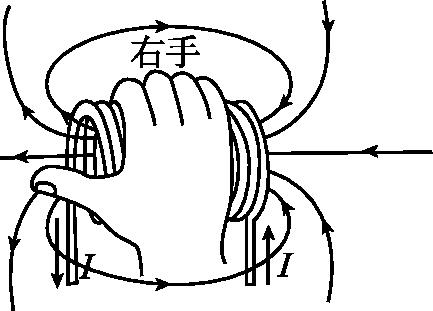 重难考向突破
图16-2
高效课堂训练
考点三　探究电磁铁的磁性
中考考点解读
螺线管
铁芯
1.电磁铁的组成：由　　　　和　　　两部分组成。电磁铁的铁芯可以大大增强电磁铁的　　　。 
2.电磁铁的工作原理：电流的　　　　　。 
3.电磁铁磁性强弱的决定因素：
（1）　　　　　　：结构相同的电磁铁，电流一定时，线圈的　　　　越多，磁性越强。 
（2） 　　　　大小：线圈匝数一定时，电流越大，磁性越　　　　。 
4.电磁铁的优点：磁性的有无可以由　　　　　　来控制；磁性的强弱可以由
　　　　　　来控制；它的南北极可以由　　　　　　来控制。 
5.电磁铁的应用：　                                   。
磁性
磁效应
重难考向突破
线圈匝数
匝数
电流
强
高效课堂训练
电流的通断
电流的方向
电流的大小
磁浮列车和电磁起重机
考点四　电磁继电器与自动控制
中考考点解读
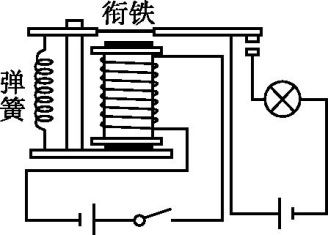 1.电磁继电器
（1）主要部件：　　　　、　　　　、弹簧和触点。 
（2）电路特点：由　　　　电路和　　　　电路两部分组成。通电时，电磁铁具有磁性，吸引衔铁，将工作电路触点接通，工作电路闭合；其中的电磁铁安装在　　　　　　，触点安装在　　　　　　。 
（3）作用：利用　　　　、弱电流电路的通断，间接控制高电压、　　　　的工作电路，还可以实现远距离操作和自动控制。 
（4）实质：电磁继电器是由　　　　　控制工作电路通断的　　　　。 
2.电磁继电器的应用：爆破现场、X射线透视室、各种自动化的报警装置等。
电磁铁
衔铁
图16-3
工作
控制
重难考向突破
工作电路
控制电路
强电流
低电压
高效课堂训练
开关
电磁铁
考点五　课本重要图片
中考考点解读
1.如图16-4所示，将小磁针放在条形磁铁周围，小磁针静止后会有不同的指向，这说明磁场是有
　　　　的，人们把小磁针在磁场中某点静止时N极的指向规定为该点的　　　　　　。

 2.如图16-5所示，当开关闭合时，螺线管的左端是
　　　极，请在图中分别标出小磁针A、B的N极。
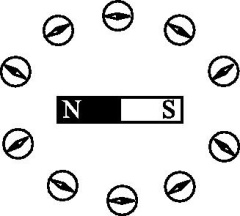 方向
重难考向突破
磁场方向
图16-4
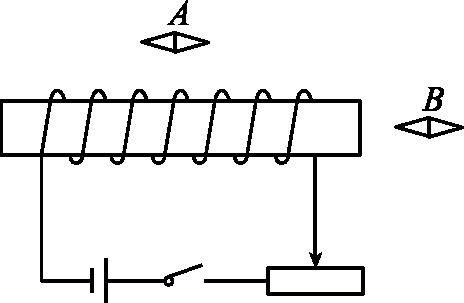 S
高效课堂训练
如图所示
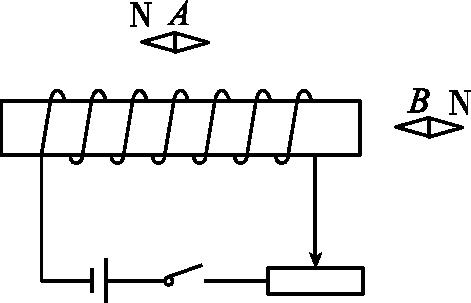 图16-5
中考考点解读
3.图16-6是探究电磁铁磁性强弱与　　　　　　的关系，在实验中，我们通过比较电磁铁吸引大头针的数目多少来判断它的磁性强弱，这种方法叫　　　　；如果用此装置来探究电磁铁磁性强弱与电流大小的关系，你的做法是_____________________________________
_________________________________________
　  　　　　　　　。
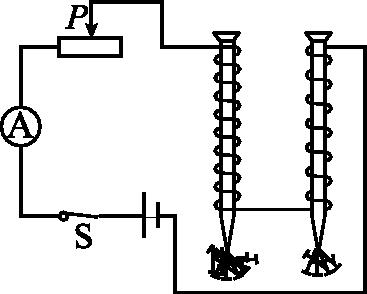 线圈匝数
重难考向突破
调节滑动变阻器的滑片到不同的位置,
观察左边（或右边）的电磁铁吸引大头针的
图16-6
数目的变化
高效课堂训练
中考考点解读
突破一　正确认识磁场和磁感线
【突破金钥匙】
（1）只有铁、钴、镍等磁性物质才能被磁化（铜、铝不能被磁化），磁化后的磁性材料具有了磁性，磁性材料变为磁体，磁体周围存在着磁场，磁场看不见，摸不到，为了研究磁场，人们画了一些带箭头的曲线来描述磁场，这样的曲线就是磁感线，这些曲线实际上根本不存在。磁体之间的相互作用，都是通过磁场来完成的。
（2）磁体外部的磁感线是从N极指向S极；其内部的磁感线是由S极指向N极。
（3）地球是一个大磁体，地磁南极在地理北极附近。
重难考向突破
高效课堂训练
中考考点解读
【解析】磁感线是为了描述磁场而引入的一种假想的线,磁感线不是真实存在的,故A错误,符合题意；磁体间的相互作用是通过磁场发生的,故B正确,不符合题意；磁体外部的磁感线是从它的北极出发,回到它的南极,故C正确,不符合题意；磁场中的小磁针静止时,北极所指的方向跟该点的磁场方向一致,为该点的磁场方向,故D正确,不符合题意。
例１ 【2019·聊城】关于磁场和磁感线，下列说法错误的是	（　　）
A.磁体周围存在着磁感线
B.磁体之间的相互作用是通过磁场产生的
C.磁体外部的磁感线都是从磁体的N极出发，回到S极的
D.磁场中，小磁针静止时北极所指的方向为该点磁场的方向
A
重难考向突破
高效课堂训练
中考考点解读
突破二　判断通电螺母线管极性的方法
【突破金钥匙】
（1）用右手螺旋定则判断：在右手螺旋定则中，涉及三个方向：电流方向、磁场方向、线圈绕向，如果知道其中的两个可以确定第三个。即用右手握住螺线管，让弯曲四指的指向与螺线管中的电流方向一致，则大拇指所指的那端就是
通电螺线的N极。
（2）用“上左下右”判断：面对水平放置的通电螺线管，如绕线中电流方向向上，则其左端为N极，若反之则右端为N极。
重难考向突破
高效课堂训练
中考考点解读
例2 【2019·内江】请在图16-7所示的通电螺线管两端的括号内标出N、S极，并画出磁感线的方向。
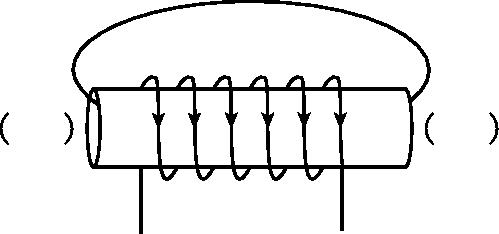 如图所示
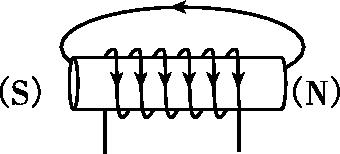 重难考向突破
图16-7
高效课堂训练
1. 【2019·黄冈】下列有关电和磁的判断，正确的是	（　　）
A.通电导体周围存在磁场
B.磁场是由磁感线组成的
C.互相摩擦的两个物体带同种电荷
D.摩擦起电实质是创造了电荷
A
中考考点解读
重难考向突破
高效课堂训练
中考考点解读
2. 【2019·柳州模拟】下列关于磁场的描述，正确的是	（　　）
A.磁感线是磁场中真实存在的曲线
B.磁体中磁极间的吸引或排斥作用是通过磁场实现的
C.磁体周围的磁感线从磁体S极出发，回到磁体N极
D.地磁的北极在地理北极附近，地磁的南极在地理的南极附近
【解析】磁感线是人们为了方便研究磁场,在磁体周围画的带箭头的曲线,这些曲线在磁场中根本不存在。磁场的基本性质是对其中的磁体有磁力作用,磁体间的吸引或排斥作用是通过磁场实现的。对于磁体,其外部的磁感线是从N极指向S极；其内部是由S极指向N极。地球是一个大磁体,地磁南极在地理北极附近,地磁北极在地理的南极附近。故选B。
B
重难考向突破
高效课堂训练
中考考点解读
3. 【2018·绵阳】指南针是我国四大发明之一，《论衡》记载：司南之杓，投之于地，其柢指南。如图16-8所示的司南放在水平光滑的“地盘”上，静止时它的长柄指向南方。司南长柄所指方向是	（　　）
A.地理南极，地磁北极
B.地理南极，地磁南极
C.地理北极，地磁北极
D.地理北极，地磁南极
A
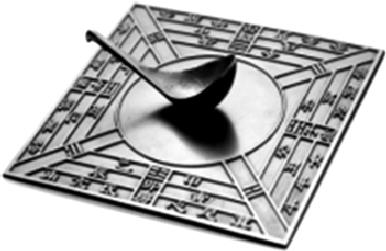 重难考向突破
图16-8
高效课堂训练
中考考点解读
4. 【2018·桂林】小关在探究磁现象的活动中，能够实现的是	（　　）
A.用小磁针吸起铜块或铝块
B.用放大镜看到磁铁周围的磁感线
C.用磁铁吸起铜导线制成的通有电流的轻质螺线管
D.把小磁针放在磁铁周围任何位置，静止后小磁针的北极都指向地理北极
C
重难考向突破
高效课堂训练
中考考点解读
5.  【2018· 临沂】小磁针静止时的指向如图16-9所示，由此可知	（　　）




图16-9
A.a端是通电螺线管的N极，c端是电源正极
B.a端是通电螺线管的N极，c端是电源负极
C.b端是通电螺线管的N极，d端是电源正极
D.b端是通电螺线管的N极，d端是电源负极
B
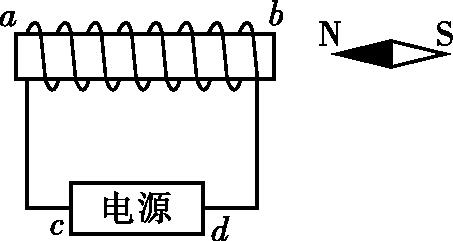 重难考向突破
高效课堂训练
中考考点解读
6. 【2018· 苏州】在“探究蹄形磁体周围磁场”的实验中，老师将玻璃板平放在磁体上，并均匀地撒上一层铁屑，轻敲玻璃板，铁屑就会有序地排列起来，如图16-10所示，下列对实验中有关现象的分析不正确的是	（　　）



图16-10
A.撒铁屑的目的是将原来不存在的磁场显示出来
B.铁屑在磁场中被磁化成一个个小磁体
C.轻敲玻璃板，铁屑由于具有惯性会与玻璃板分离
D.轻敲玻璃板，铁屑与玻璃板分离后，不受摩擦力，铁屑在磁力作用下有序排列
A
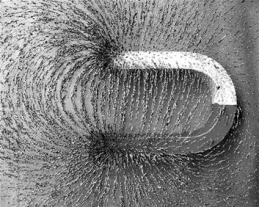 重难考向突破
高效课堂训练
7. 【2019·泰安】如图16-11所示，小磁针静止在螺线管附近，闭合开关后，下列判断正确的是	（　　）




图16-11
A.通电螺线管的左端为N极
B.通电螺线管外A点磁场的方向向右
C.小磁针静止时N极指向左
D.小磁针静止时S极指向左
中考考点解读
D
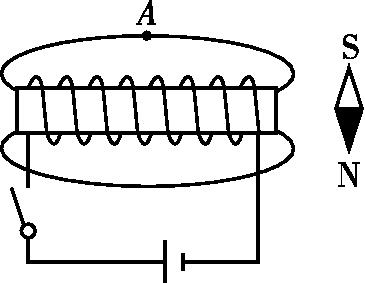 重难考向突破
高效课堂训练
8. 【2019·绍兴】如图16-12所示是小敏设计的汽车尾气中CO排放量的检测电路。当CO浓度高于某一设定值时，电铃发声报警。控制电路中气敏电阻R1的阻值随CO浓度的增大而减小。下列说法正确的是	（　　）
A.电铃应接在A和C之间
B.当CO浓度升高时，电磁铁磁性减弱
C.用久后，电源电压U1会减小，报警时CO最小浓度比设定值高
D.为使该检测电路在CO浓度更低时报警，可将R2的滑片向下移
中考考点解读
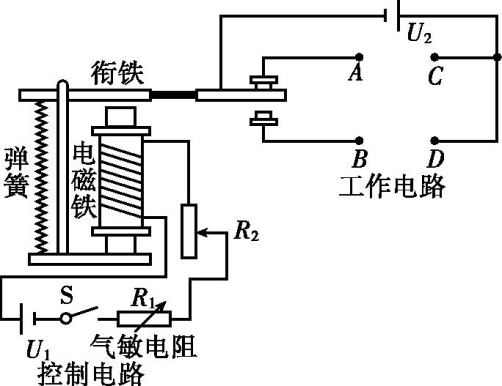 重难考向突破
C
图16-12
高效课堂训练
中考考点解读
9. 【2018·柳州】两个可自由转动的小磁针互相靠近，静止时其中一个小磁针的磁极如图16-13所示，请标出另一个小磁针的N、 S极。
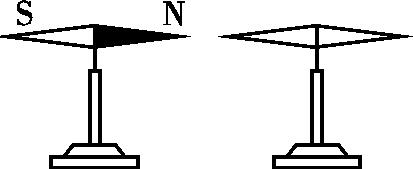 如图所示
图16-13
重难考向突破
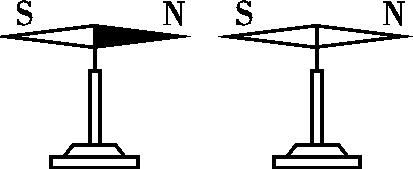 高效课堂训练
中考考点解读
10. 【2019·武威】如图16-14所示，请根据通电螺线管的N、S极判断磁感线的方向并用箭头标在虚线上；然后判断电源的“+”“-”极并标明在括号内。
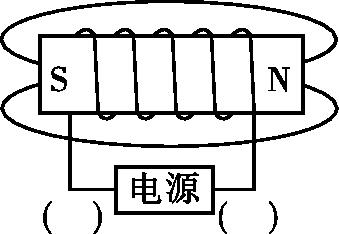 重难考向突破
如图所示
图16-14
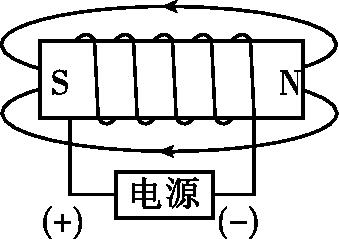 高效课堂训练
中考考点解读
11. 【2019·黄冈】如图16-15所示是某车间自动除尘装置的简化电路图。空气中尘埃量较少时，光源发出来的光被挡板挡住了。当空气中尘埃量达到一定值时，由于尘埃的反射，部分光越过挡板射到光敏电阻上，光敏电阻的阻值　　　　，电路中的电流增大，电磁铁的磁性　　　　，在衔铁的作用下，开启自动除尘模式。若图中a、b一个是除尘器，一个是指示灯，则　　是除尘器。
减小
增强
重难考向突破
b
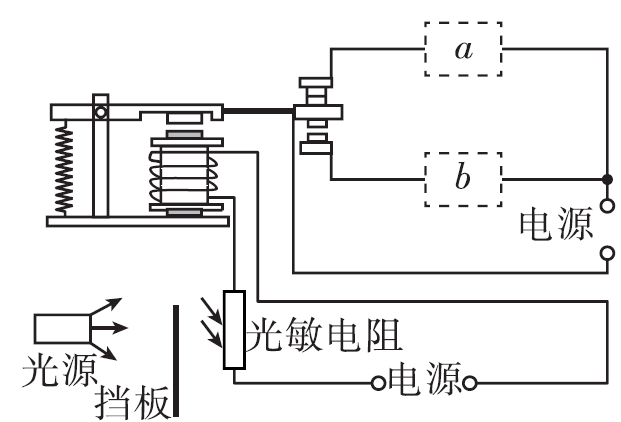 高效课堂训练
图16-15